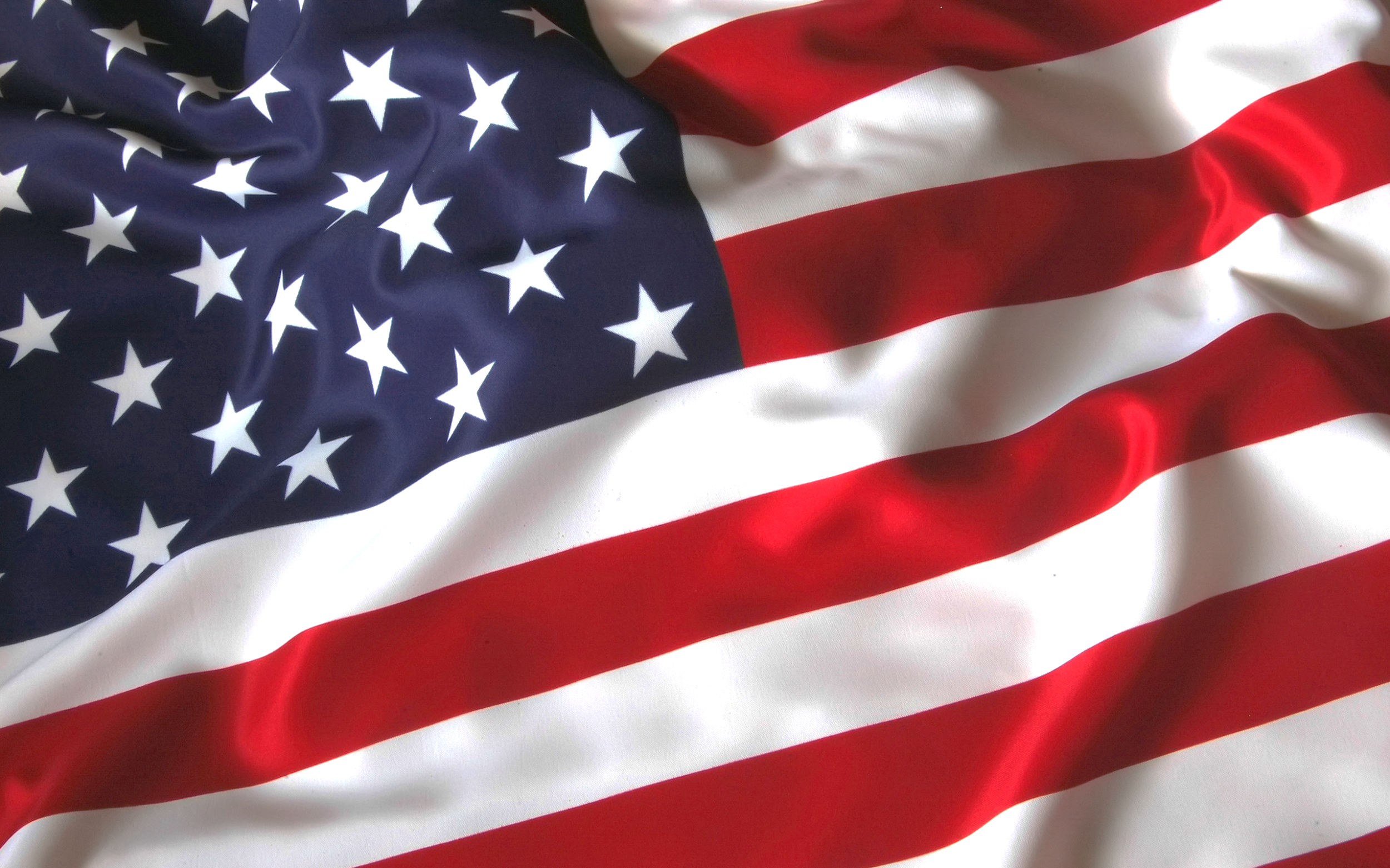 KITTY HAWK AIR SOCIETY TUTORS
C/ MSgt Crystal Smith
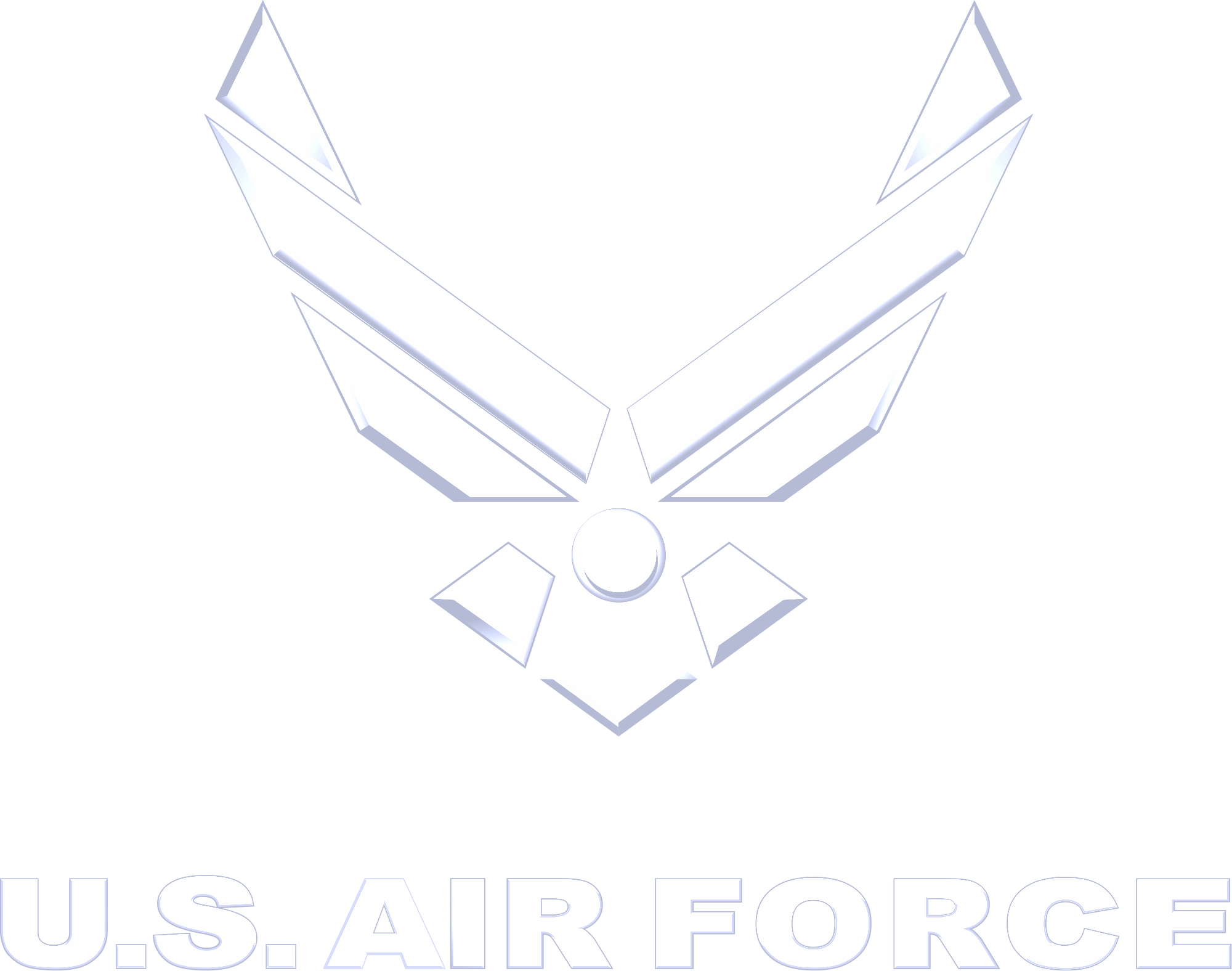 WHAT IS KHAS?
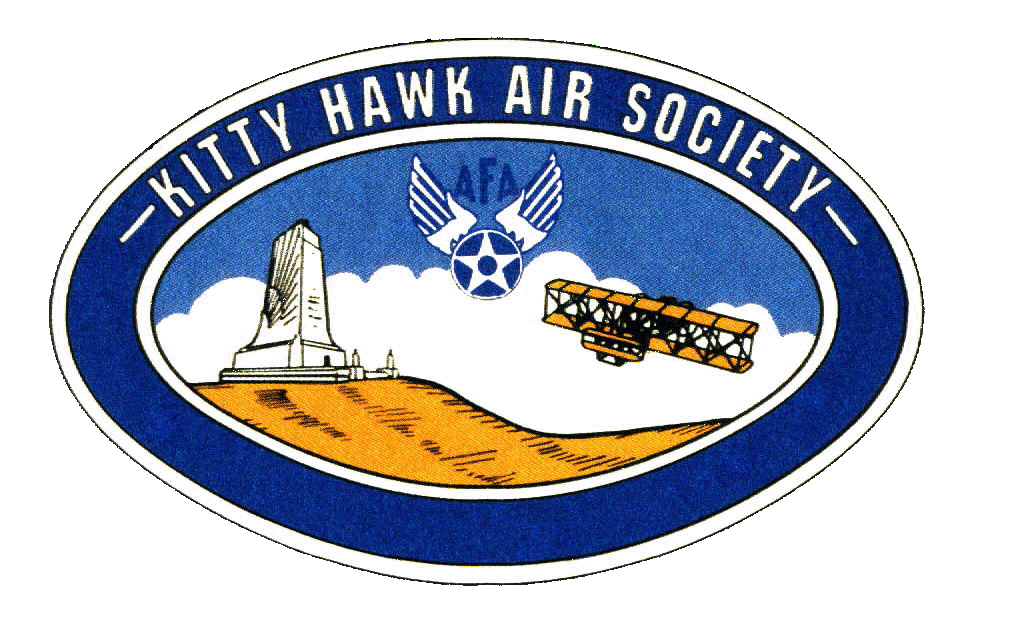 Kitty Hawk Air Society is a club of cadets within the unit who motivated and dedicated to tutor fellow cadets for academic achievement and success.

KHAS Preamble:
“We, the members of the Kitty Hawk Air Society (KHAS), in order to uphold academic standards and promote further interest in academic achievement, create a closer and more efficient relationship within the Junior Reserve Officers Training Corps (JROTC), serve the high school and community, support airpower in its role in national security, and develop patriotism and good citizenship, do hereby establish this constitution. We acknowledge our affiliation with the Air Force Association and will support their efforts to further aerospace education.”
WHERE DO I GO FOR HELP?
KHAS meets in S-15 every Tuesday.

Meetings will start 10 minutes after lunch begins and will not be announced. You are in charge of accountability. 

You will be assigned a tutor there. 

Tutoring with a cadet is based on the flexibility of your schedule. You can get help before, during, or after school. It all depends on what works best for you.
WHO WILL TUTOR ME?
It depends on the subject. We have intelligent cadets that are capable of tutoring in several subjects.

Cadets will have to work with tutors in order to establish a date and time for tutoring sessions.

REMINDER: KHAS will not tolerate laziness. Tutors will provide cadets with help, not answers. 

KHAS will respect any wishes to change tutors if needed.
MATH TUTORS: Grades 9-12
Algebra 1 (or lower): Angela Asistio, Jovannah Briones, Mckenna Burcombe, Marvin Cad, Erik Chermack,  Morgan Culp, Matthew Dima, Markus Follosco, Joseph Hernandez, Rachel Ignacio, Mark Jacob, Angela Kim, Dimitri Pfeifer, Crystal Smith, & Alex Yelton

Geometry: Angela Asistio,  Marvin Cad, Erik Chermack, Morgan Culp, Matthew Dima, & Mark Jacob

Algebra 2: Angela Asistio, Marvin Cad, Matthew Dima, Markus Follosco, Rachel Ignacio, Mark Jacob, & Crystal Smith
MATH (Continued)
Dual Enrollment (Math 105): Angela Asistio, Rachel Ignacio, Mark Jacob, & Crystal Smith

Trigonometry: Angela Asistio, Rachel Ignacio, Mark Jacob, Angela Kim, & Crystal Smith

AP Statistics: Mark Jacob & Nathan Moriel 

Pre-Calculus: Angela Asistio, Rachel Ignacio, Mark Jacob, Angela Kim, & Crystal Smith

AP Calculus AB & BC: Angela Asistio, Mark Jacob, & Crystal Smith

Calculus D: Mark Jacob
ENGLISH: Grades 9-12
English 9: Edrick Agustin, Angela Asistio, Tristan Barlow, Jovannah Briones, Michaela Burcombe, Mckenna Burcombe, Erik Chermack, Morgan Culp, Markus Follosco, Cayi Gaerlan, Rachel Ignacio, Mark Jacob, Alexander Johnson, Harrison Jump, Angela Kim, Dimitri Pfeifer, Crystal Smith, & Alex Yelton

Pre-AP English 9: Rachel Ignacio, Mark Jacob, Angela Kim, & Crystal Smith

English 10: Edrick Agustin, Angela Asistio, Tristan Barlow, Jovannah Briones, Michaela Burcombe, Mckenna Burcombe, Erik Chermack,  Morgan Culp, Markus Follosco, Cayi Gaerlan, Joseph Hernandez, Rachel Ignacio, Mark Jacob, Alexander Johnson, Harrison Jump, Angela Kim, Dimitri Pfeifer, Crystal Smith, & Alex Yelton
ENGLISH (Continued)
Pre-AP English 10: Rachel Ignacio, Mark Jacob, & Crystal Smith

Dual English: Angela Kim

English 11: Edrick Agustin,  Angela Asistio, Jovannah Briones, Erik Chermack, Markus Follosco, Cayi Gaerlan, Rachel Ignacio, Mark Jacob, Harrison Jump, Angela Kim, & Crystal Smith

AP Language & Composition: Angela Asistio, Rachel Ignacio, Mark Jacob, Cathleen Runde & Crystal Smith

English 12: Edrick Agustin, Angela Asistio, Cayi Gaerlan, Rachel Ignacio, Mark Jacob, Harrison Jump, Angela Kim, & Crystal Smith
ENGLISH (Continued)
Expository Reading & Writing Class (ERWC): Angela Asistio, Jovannah Briones, Cayi Gaerlan, Rachel Ignacio, & Crystal Smith

AP Literature & Composition: Mark Jacob & Cathleen Runde
SCIENCE: Grades 9-12
Biology: Tristan Barlow, Devin Bernal, Mckenna Burcombe, Marvin Cad, Erik Chermack, Morgan Culp, Rachel Ignacio, Mark Jacob, Harrison Jump, Cathleen Runde, Crystal Smith & Alex Yelton 

AP Biology: Erik Chermack, Matthew Dima & Cathleen Runde

Chemistry: Angela Asistio,Mckenna Burcombe, Michaela Burcombe, Markus Follosco, Rachel Ignacio, Mark Jacob, Cathleen Runde, & Crystal Smith

Honors Chemistry: Mark Jacob & Cathleen Runde

AP Chemistry: Erik Chermack, Mark Jacob, Harrison Jump, & Cathleen Runde
SCIENCE (Continued)
Physics: Angela Asistio, Harrison Jump, & Dimitri Pfeifer

AP Physics: Angela Asistio 

AP Environmental: Rachel Ignacio & Mark Jacob

Human Anatomy: Cayi Gaerlan & Cathleen Runde

Astronomy: Harrison Jump & Nathan Moriel
HISTORY: Grades 9-12
World History: Edrick Agustin, Devin Bernal, Jovannah Briones, Mckenna Burcombe, Michaela Burcombe, Morgan Culp, Joseph Hernandez, Mark Jacob, Alexander Johnson, Harrison Jump, & Alex Yelton

AP European History: Angela Asistio, Tristan Barlow, Erik Chermack, Rachel Ignacio, Mark Jacob, Cathleen Runde, & Crystal Smith

U.S. History: Edrick Agustin, Angela Asistio, Devin Bernal, Cayi Gaerlan, Rachel Ignacio, Mark Jacob, Harrison Jump, Cathleen Runde, & Crystal Smith

AP U.S. History: Angela Asistio, Rachel Ignacio, Mark Jacob, Cathleen Runde, & Crystal Smith
HISTORY (Continued)
Economics: Angela Asistio, Rachel Ignacio, Mark Jacob, Nathan Moriel, Cathleen Runde, & Crystal Smith

Government: Edrick Agustin, Angela Asistio, Cayi Gaerlan, Rachel Ignacio, Mark Jacob, Harrison Jump, Angela Kim, Cathleen Runde, & Crystal Smith

AP Economics: Angela Asistio, Rachel Ignacio, Mark Jacob, Cathleen Runde, & Crystal Smith

AP Government: Cayi Gaerlan & Angela Kim
FOREIGN LANGUAGE: Grades 9-12
Spanish 1: Angela Asistio, Devin Bernal, Cayi Gaerlan, Alexander Johnson, & Harrison Jump

Spanish 2: Angela Asistio, Cayi Gaerlan,  Alexander Johnson, & Harrison Jump

Spanish 3: Angela Asistio, Cayi Gaerlan, & Harrison Jump

Spanish 4: Angela Asistio

Dual Enrollment Spanish: Angela Asistio

French 1-4: Rachel Ignacio, Mark Jacob, & Crystal Smith

American Sign Language 1-2: Morgan Culp
WEBSITES THAT HELP
• webmath.com
 •khanacademy.org 
• studygs.net 
• hippocampus.org 
• studyblue.com 
• quizlet.com ( AP Students especially) 
• chompchomp.com 
• apnotes.net ( APUSH Notes & Help)
OTHER
If the subject that you need help in is not mentioned above, KHAS will do their best to assist you and point you in the right direction.

If you can’t find your subject and/or have questions, please contact C/MSgt Crystal Smith